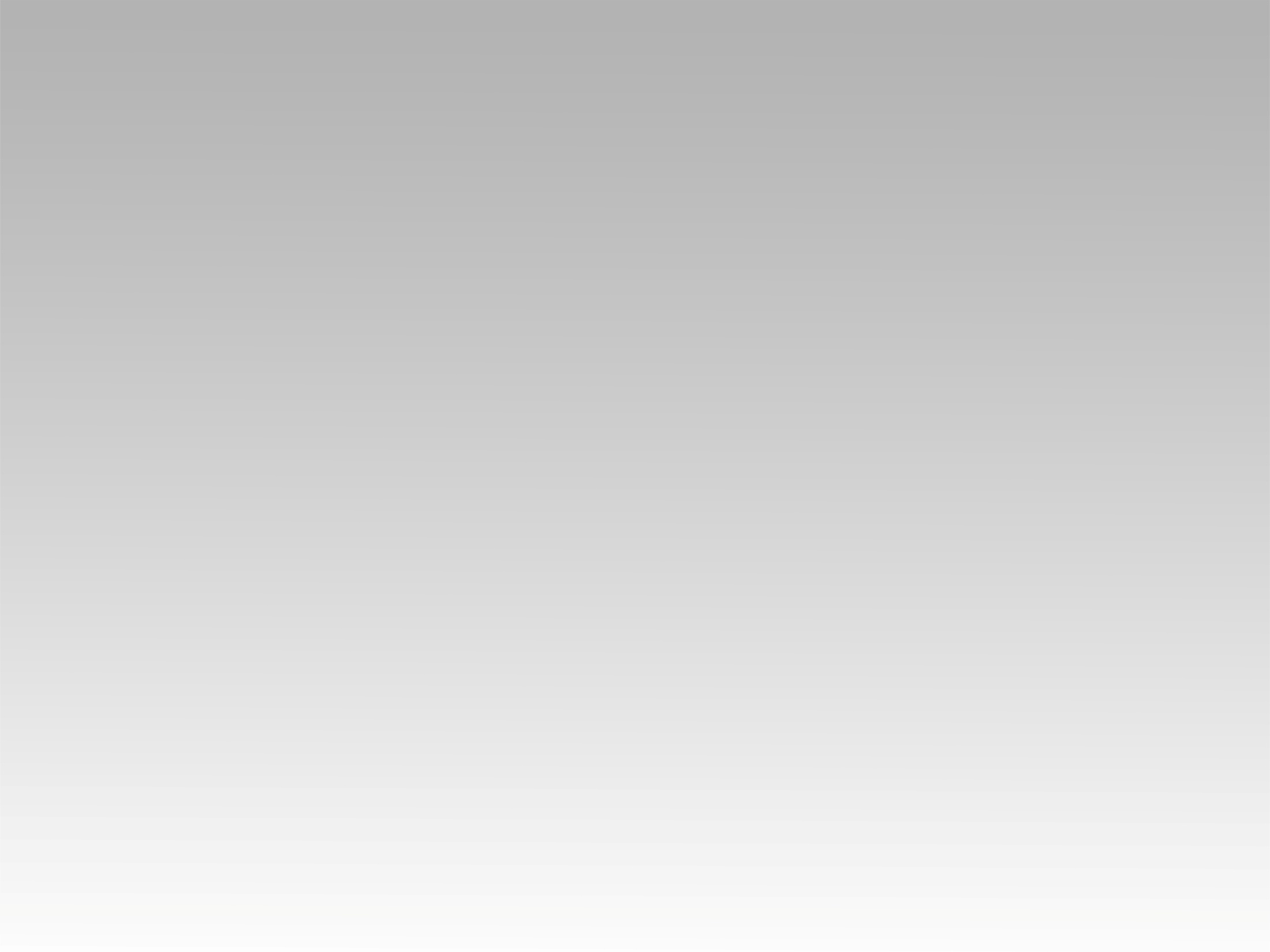 ترنيمة 
رحمتك أفضل من الحياة
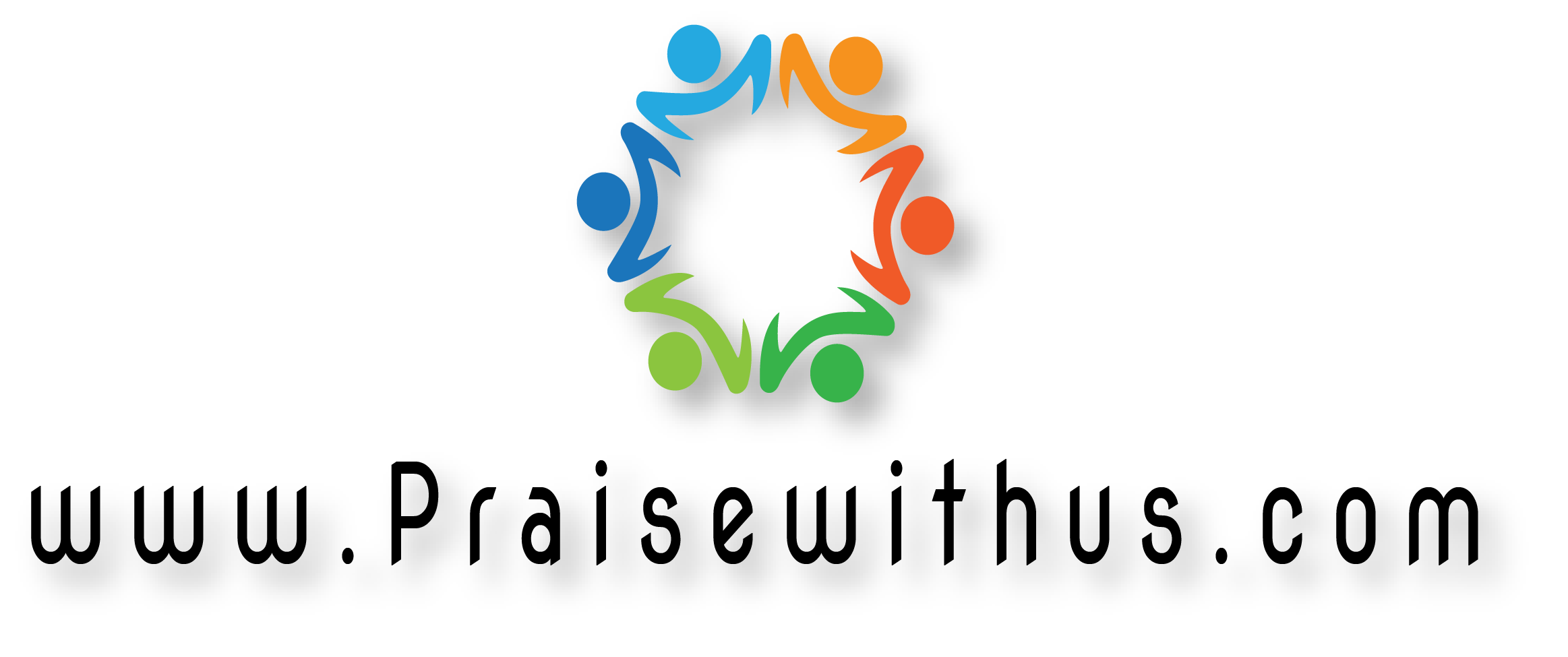 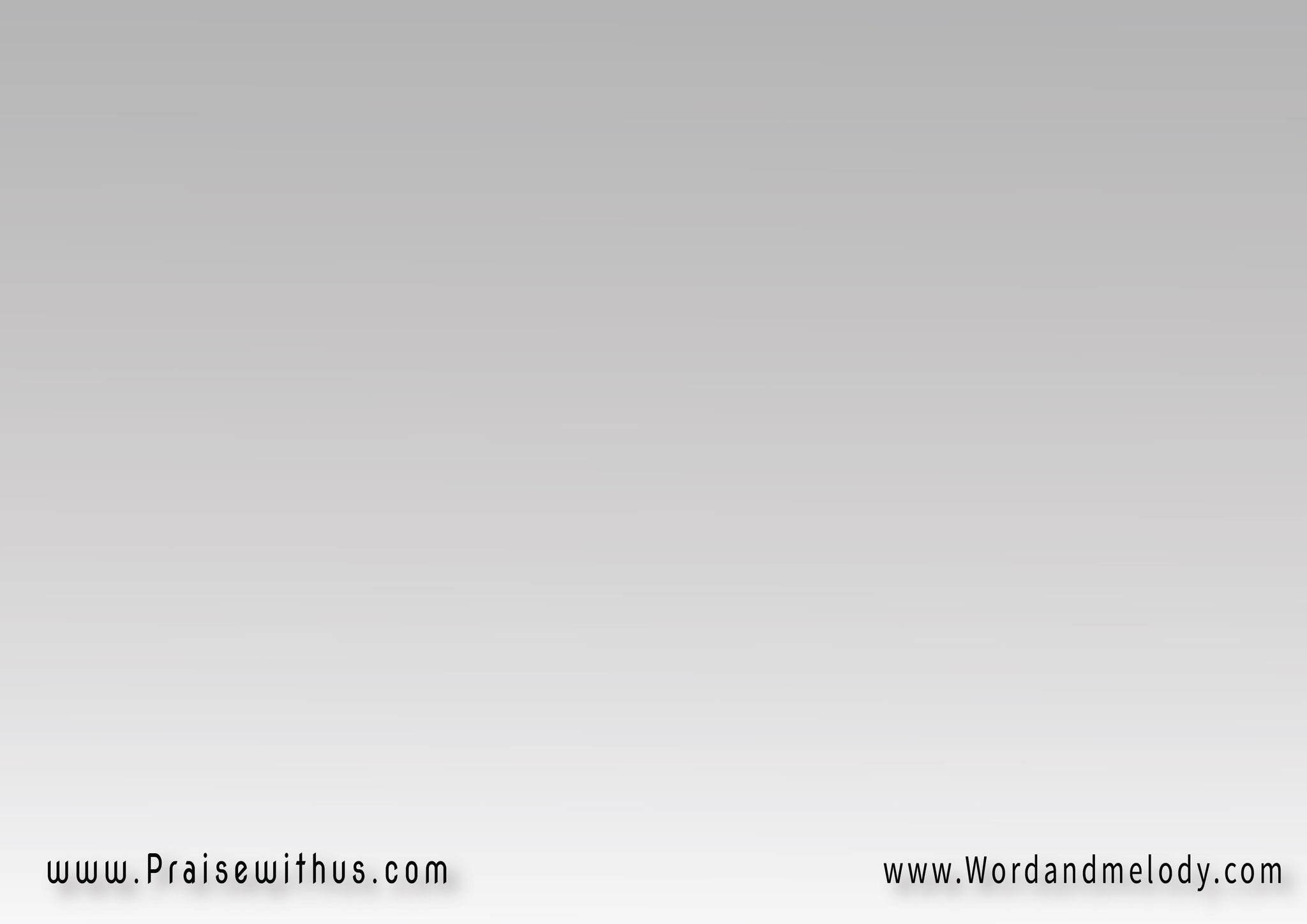 1-
(رحمتك أفضل من الحياة)2
شفتـــاي تسبحانـــــــك   
رحمتك أفضل من الحياة
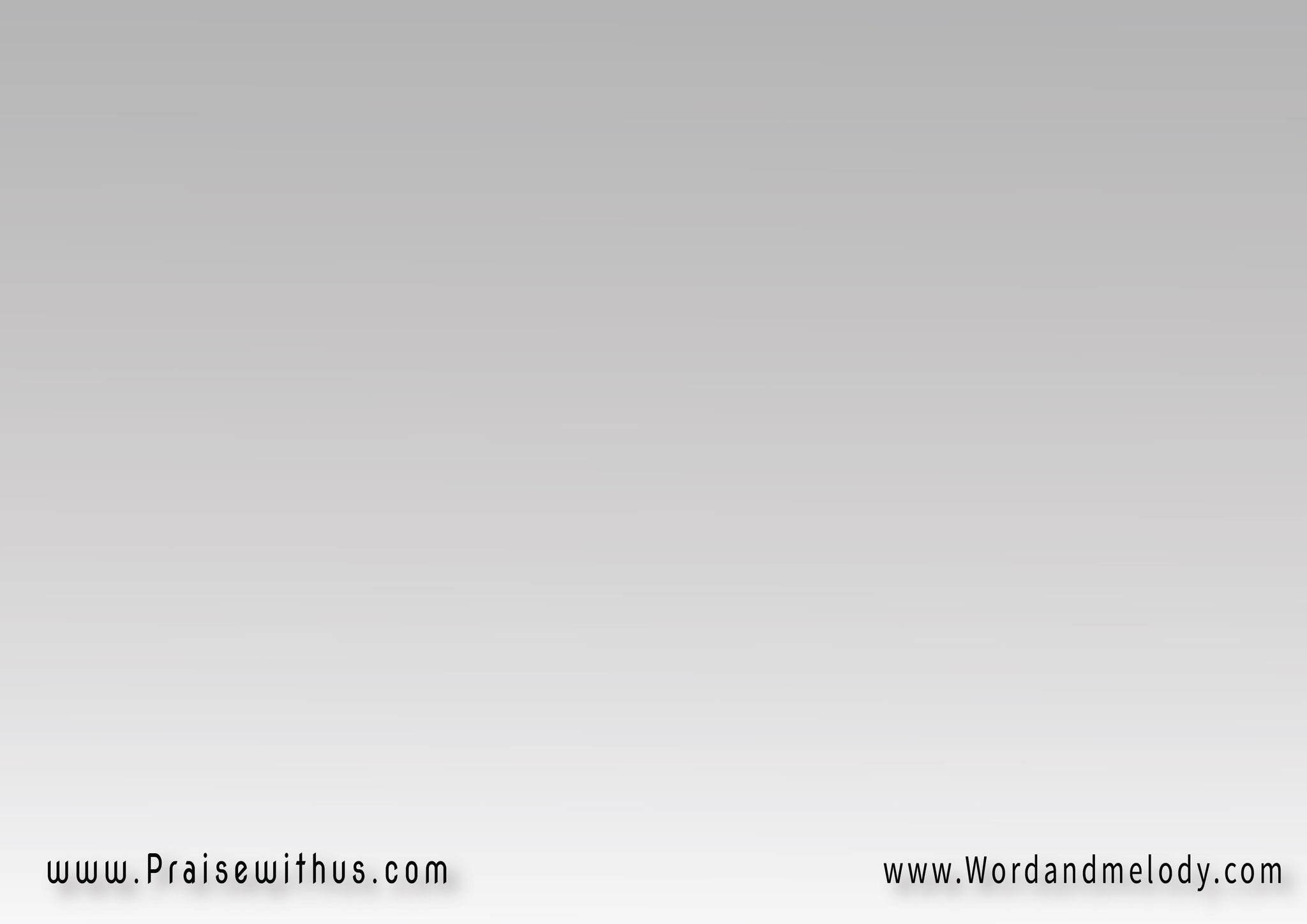 2-
(أرفع يدايّ بأسمك)2
شفتـــاي تسبحانـــــــك   
رحمتك أفضل من الحياة
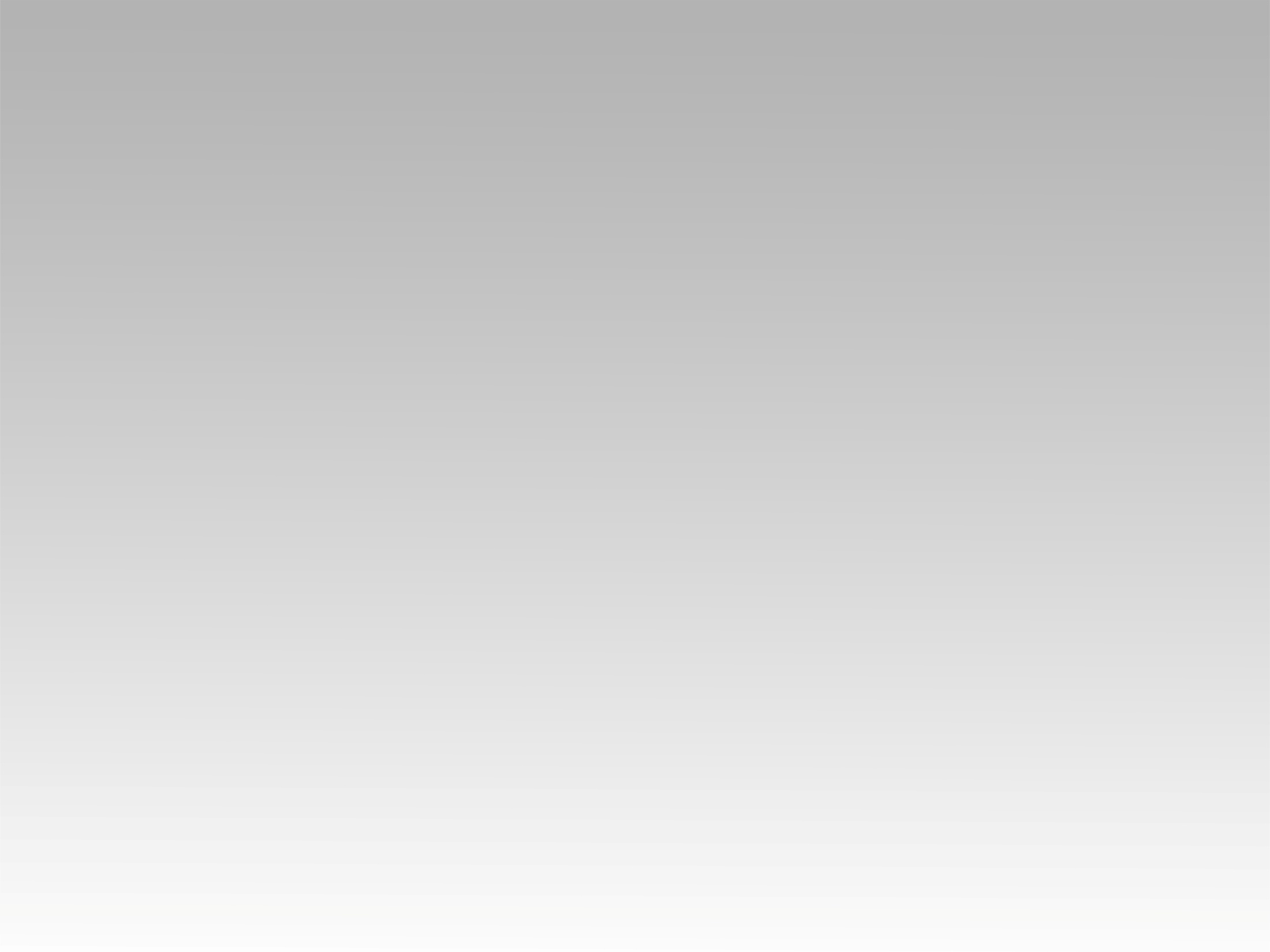 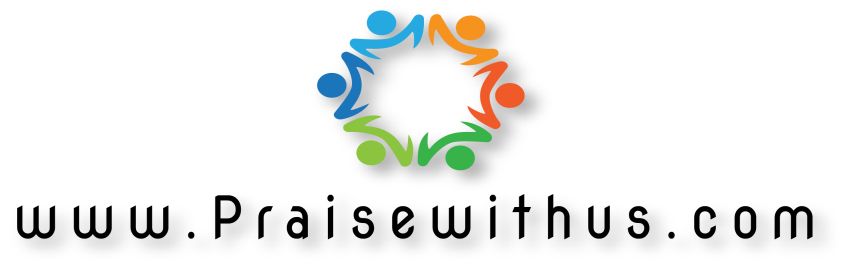